Seminář k monitoringu výzva č. 03_22_018
Šárka Müllerová, Gabriela Bartesová, Gabriela Hubáčková, Tereza Havelková. Ondřej Vrba
Co a kde vykazovat
1) Vykazování účastníků, plnění indikátorů, typologie podpor 
Týká se vyplňování hodnot jednotlivých závazkových indikátorů i indikátorů, které se plní až v průběhu realizace a nejsou stanoveny hodnotou v rámci právního aktu. 
Hodnota indikátoru se načítá z jednotlivých poskytnutých podpor (viz. typologie podpor) u každé podpořené osoby. Hodnoty indikátorů se průběžně vykazují od  první Zprávy o realizaci (dále ZoR) za každé monitorovací období, plní se kumulativně.
2
Co a kde vykazovat
2) Vykazování průběžných dat (spolupráce na evaluaci výzvy)
Týká se údajů vyplývajících z Pokynů ke spolupráci na evaluaci výzev OPZ+ zaměřených na sociální začleňování (zkráceně též „Pokyny“). Sledovaná data se liší podle jednotlivých aktivit a slouží jako podklady k evaluaci celé výzvy. 
Průběžné výsledky (v závěrečné ZoR konečné výsledky) se zapisují do online formuláře:  (https://pruzkumy.esfcr.cz/index.php/476575). Vyplněný formulář se následně exportuje do PDF a  přikládá ke každé ZoR.
3
Co a kde vykazovat
3) Dotazník přikládaný k závěrečné zprávě o realizaci (dotazník ZoR) 
Dotazník se vyplňuje za celý projekt pod tímto odkazem: https://pruzkumy.esfcr.cz/index.php/553132, následně se exportuje do PDF přikládá se k závěrečné ZoR. 
V rámci dotazníku ZoR budete dotazováni na přínosy projektu, překážky jeho přípravy a realizace, dobrou praxi a udržitelnost. K vyplnění otázek k tomuto tématu intervence není potřebná žádná specifická průběžná evidence / monitoring.
4
[Speaker Notes: U „zaměstnatelnosti“:

Kolik různých zaměstnavatelů v rámci projektu podpořeným osobám nabídlo práci, stáž či nějakou formu pracovní praxe? Uveďte počet u jednotlivých kategorií organizací. 

podnikatelské subjekty
neziskové subjekty
veřejné subjekty (včetně příspěvkových organizací) 

Rozřaďte spolupracují podnikatelské subjekty do kategorií dle velikosti. 

OSVČ
mikro podnik (do 10 zaměstnanců)
malý podnik (11-49 zaměstnanců)
střední podnik (50-249 zaměstnanců)
velký podnik (250 a více zaměstnanců)]
Kde hledat informace
Podklady k monitoringu projektu a evaluacím:
    Pokyny ke spolupráci na evaluaci - sociální začleňování ve vyloučených lokalitách
Výzva 018 OPZ+ - www.esfcr.cz – stránky výzvy
Diskuzní klub výzvy: 03_22_018 - Podpora sociálního začleňování ve vyloučených lokalitách - www.esfcr.cz
Pro případy technických problémů je v pracovních dnech od 8:00 do 16:00 hodin zajištěna on-line technická podpora pro IS ESF a IS KP21+ na HOTLINE à  TECHNICKÁ PODPORA UŽIVATELŮM OPZ+, k dispozici na odkazu https://www.esfcr.cz/technicka_podpora_opzplus.
Obecná a specifická pravidla pro žadatele a příjemce
5
Pokyny k evidenci a vykazování účastníků v projektech - indikátory
Vykazování indikátorů o účastnících (náhradní způsob):
Tento způsob vykazování je dočasný. Po zprovoznění IS ESF budou indikátory vykazovány standardním způsobem
Doporučujeme využívat pomůcku: Tabulka pro vykázání hodnot indikátorů týkajících se účastníků (verze 2)
Detailní sledování dosažených podpor účastníků projektu: Evidence jednotlivých účastníků
Vyplňování typologie podpor v IS ESF: odkaz na stránce výzvy 03_22_018: Informace o detailním sledování podpor ve výzvě č. 018
Ostatní indikátory – hodnota se zapisuje rovnou v rámci ZoR v ISKP21+ (zapisuje se hodnota kumulativně, vyplňuje se komentáře)
6
Evidence bagatelní podpory
V „Pokynech ke spolupráci na monitoringu a evaluaci - sociální začleňování ve vyloučených lokalitách“ je prosba o zapisování podpory v IS ESF i u osob, u kterých příjemce nutně nepředpokládá překročení bagatelní podpory. O povinnost svázanou s možnými sankcemi nejde. Evidence bagatelní podpory umožní hlubší vyhodnocení výzvy a její potenciálně lepší budoucí nastavení.
Chápeme, že u stovek osob s bagatelní podporou může jít už o velkou zátěž. Prosíme o zvážení zapisování alespoň osob, u kterých byl při vstupu do projektu předpoklad možnosti překročení bagatelní podpory, ke kterému ale nakonec nedošlo.
7
Evidence bagatelní podpory
Vzhledem k výše uvedenému doporučujeme zapisovat osoby s opakovaným poskytnutím podpory, zejména pokud jsou tyto podpory návazné, byť by podpora nedosáhla 40 hodin.

Zapisujte také podporu věrně podle skutečnosti, tedy i potom, co podpořená osoba překročí limit pro bagatelní podporu a propíše se do indikátoru.
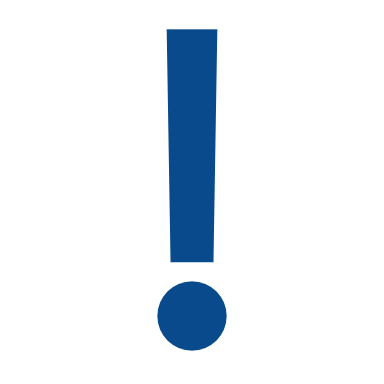 8
Kontaktní osoby
Šárka Müllerová, tel. 775 445 242, sarka.mullerova@mpsv.cz
Gabriela Bartesová, tel. 778 753 202, gabriela.bartesova@mpsv.cz
Gabriela Hubáčková, tel. 771 139 247, gabriela.hubackova@mpsv.cz 
Tereza Havelková, tel. 771 139 283, tereza.havelkova@mpsv.cz
Jakub Slávka, tel. 950 193 926, jakub.slavka@mpsv.cz
Petra Peterková, tel. 770 122 991, petra.peterkova@mpsv.cz
Eliška Kirchnerová, tel. 773 297 360, eliska.kirchnerova@mpsv.cz
Zdena Marchalínová, tel. 950 192 182, zdena.marchalinova@mpsv.cz
Monika Hamplová, tel. 601 384 863, monika.hamplova@mpsv.cz
Kateřina Jechová, tel. 950 192 172, katerina.jechova@mpsv.cz
Petra Ulrichová, tel. 778 530 669, petra.ulrichova@mpsv.cz
Gabriela Měřínská, tel. 770 123 096, gabriela.merinska@mpsv.cz
Jana Spurná, tel. 950 193 346, jana.spurna1@mpsv.cz
9
POKYNY KE SBĚRU
DAT A MONITORINGU
10
POKYNY ke spolupráci na evaluaci a monitoringu
Dokument Pokyny ke spolupráci na evaluaci výzev OPZ+ zaměřených na sociální začleňování (zkráceně též „Pokyny“) zveřejněná na stránce výzvy 018 nebo v dokumentech diskusního klubu.
Úkoly a požadavky se odvíjí od toho, která z podporovaných témat jsou řešena v rámci daného projektu. Ke každému z témat se váží jiné evaluační pokyny.
Pokud projekt řeší pouze jedno téma, je třeba naplnit evaluační požadavky k tomuto tématu. Pokud projekt řeší témat více, je třeba naplnit evaluační požadavky ke všem těmto tématům
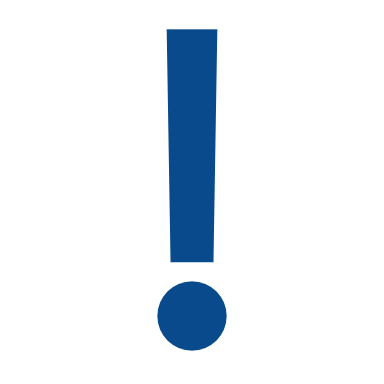 11
Průběžný monitoring adotazník k závěrečné zprávě
Před každou podávanou zprávou o realizaci (ZoR) je nutné průběžné výsledky (v závěrečné ZoR konečné výsledky) zapsat do online formuláře: 
Průběžný monitoring projektů výzev OPZ+ na sociální začleňování: https://pruzkumy.esfcr.cz/index.php/476575 
Po vyplnění formuláře je možné zapsané hodnoty exportovat jako dokument PDF. Ten následně přiložíte jako přílohu do Vaší aktuální zprávy o realizaci projektu.
Dotazník přikládaný k závěrečné zprávě o realizaci projektu: https://pruzkumy.esfcr.cz/index.php/553132
12
ONLINE FORMULÁŘ Monitoringu – důležité upozornění
Do online formuláře před každou ZoR se u jednotlivých indikátorů vyplňuje hodnota kumulativního (celkového) součtu od začátku projektu. (Pokud např. během 1. období realizace indikátor dosáhl hodnoty 10 a za 2. období byl přírůstek dalších 20, při druhé ZoR vyplníte hodnotu 30.)
13
Typologie podpor u jednotlivých aktivit a dotazník pro CS k podpoře  zaměstnatelnosti
14
1) Podpora komunitní práce (KP)
Informace nejsou součástí tohoto semináře, protože se jedná o rozsáhlý sběr dat s metodickou podporou pracovníků Agentury pro sociální začleňování jako je průběžný monitoring a závěrečná evaluace
Upozornění: v rámci komunitní práce je průběžný monitoring více rozpracován oproti jiným aktivitám ve výzvě 18, průběžný monitoring má dvě části - část A1 a A2
V případě dotazů týkajících se evaluace a monitoringu komunitní práce kontaktujte pana Kandlera z ASZ: michal.kandler@mmr.cz
15
2) PODPORA SOCIÁLNÍCH SLUŽEB
V rámci tohoto řešeného tématu předpokládáme především využití těchto typů  podpor z číselníku:
Využití sociální práce (např. ambulantní, terénní činnosti) 
Využití sociálních služeb (pouze pobytové služby)
Využití podpory pracovníky v přímé práci s CS (poradenství, vzdělávání, supervize apod.) - slouží pro evidenci podpory členů realizačního týmu či pracovníků pomáhajících profesí, ne cílové skupiny osob se znevýhodněním
16
3) Podpora ohrožených rodin s dětmi
V rámci tohoto řešeného tématu předpokládáme především využití těchto typů podpor z číselníku:
Využití prorodinných opatření a poskytnutí podpory rodin s dětmi
Využití podpory pracovníky v přímé práci s CS (poradenství, vzdělávání, supervize apod.) - slouží pro evidenci podpory členů realizačního týmu či pracovníků pomáhajících profesí, ne cílové skupiny osob se znevýhodněním
17
4) Podpora prevence kriminality, bezpečnosti a veřejného pořádku a podpora služeb pro osoby závislé či závislostí ohrožené
V rámci tohoto řešeného tématu předpokládáme především využití těchto typů podpor z číselníku:
Poskytnutí podpory v oblasti prevence kriminality a bezpečnosti
Evidujte podporu na úrovni pozic asistenta prevence kriminality či domovníka-preventisty. Využijte přepočet: působení po celý měsíc na plný 1,0 úvazek = 15 hodin podpory. V případě kratšího úvazku nutné provést poměrný přepočet.
Využití podpory pracovníky v přímé práci s CS (poradenství, vzdělávání, supervize apod.) - slouží pro evidenci podpory členů realizačního týmu či pracovníků pomáhajících profesí, ne cílové skupiny osob se znevýhodněním
18
5) Podpora řešení dluhové problematiky
V rámci tohoto řešeného tématu předpokládáme především využití těchto typů podpor z číselníku:
Využití aktivit k řešení zadluženosti či předluženosti
Využití podpory pracovníky v přímé práci s CS (poradenství, vzdělávání, supervize apod.) - slouží pro evidenci podpory členů realizačního týmu či pracovníků pomáhajících profesí, ne cílové skupiny osob se znevýhodněním
19
6) Podpora zaměstnatelnosti osob
V rámci tohoto řešeného tématu předpokládáme především využití těchto kategorií podpor z číselníku (konkrétní typy podpor viz instrukce):
Podpora základních kompetencí pro nalezení pracovního uplatnění
Rekvalifikace, Kariérové poradenství, diagnostika, podpora během zaměstnání
Podpora pracovního uplatnění 
Podpora v oblasti sociálního začleňování - slouží pro evidenci podpory členů realizačního týmu či pracovníků pomáhajících profesí, ne cílové skupiny osob se znevýhodněním
20
6) Dotazník pro CS v podpoře zaměstnatelnosti
Žádáme o předložení papírového formuláře dotazníku (odkazy ke stažení jsou uvedené v Pokynech) všem podpořeným osobám účastnícím se aktivit na podporu zaměstnatelnosti ve dvou časových okamžicích – dotazníky se vyplňují s každým jednotlivým účastníkem:
Dotazník podpory zaměstnatelnosti při vstupu do projektu (vyplňuje se do 14 dnů od vstupu do projektu)
Dotazník podpory zaměstnatelnosti při výstupu z projektu (vyplňuje se co nejdříve po dokončení poslední aktivity v projektu)
Součástí Dotazníku podpory zaměstnatelnosti při výstupu z projektu je také podpis Souhlasu se zpracováním osobních údajů – analýza dat z OKDávky a OKNouze.). Tabulku pro evidování souhlasů s analýzou dat z OKDávky a OKNouze si prosím stáhněte zde: https://1url.cz/6rscA
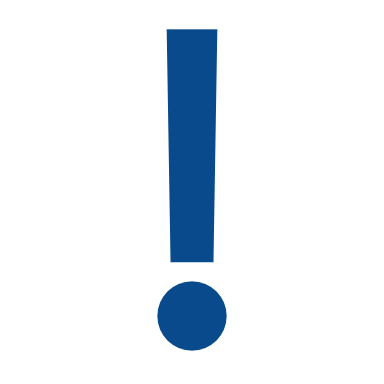 21
6) Dotazník pro CS v podpoře zaměstnatelnosti
Dotazníky by měli respondenti, pokud to bude možné, vyplnit sami. Pokud zástupci projektu vyhodnotí, že je samostatné vyplnění dotazníku pro konkrétní podpořenou osobu příliš náročné, může otázky z dotazníku respondentovi klást vhodný člen realizačního týmu a odpovědi zapisovat.
Po vyplnění dotazníku žádáme zástupce projektu o kontrolu, že jsou zodpovězené všechny otázky a správně vyplněné souhlasy se zpracováním osobních údajů. Prosíme také o pečlivou kontrolu, že je vyplněné ID respondenta v úvodu dotazníku. Pokud zástupce projektu zjistí nějaký nedostatek, neopraví ho/nedoplní ho za respondenta, ale požádá ho o opravu/doplnění, případně dodá respondentovi potřebné informace ke správnému vyplnění. Zástupce projektu nijak neposuzuje „pravdivost“ odpovědí.
Zaznamenané odpovědi v papírových formulářích prosím převeďte do připraveného on-line formuláře. Žádáme o vložení dat z vyplněného formuláře vždy do 30 dnů od jeho vyplnění respondentem.
22
7) Podpora prevence zdraví
V rámci tohoto řešeného tématu předpokládáme především využití těchto typů podpor z číselníku:
Využití podpory v oblasti prevence zdraví, využití sociálně zdravotních služeb
Využití podpory pracovníky v přímé práci s CS (poradenství, vzdělávání, supervize apod.) - slouží pro evidenci podpory členů realizačního týmu či pracovníků pomáhajících profesí, ne cílové skupiny osob se znevýhodněním
23
8) Podpora participativních metod práce s cílovou skupinou
V rámci tohoto tématu není uvedena typologie podpor.
Eviduje se průběžný monitoring a Dotazník k závěrečné ZoR v rámci výše uvedených aktivit.
24
9) Podpora programů zaměřených na boj s diskriminací
V rámci tohoto tématu není uvedena typologie podpor.
K tomuto tématu nejsou žádné požadavky na průběžný monitoring.
Eviduje se Dotazník k závěrečné ZoR v rámci výše uvedených aktivit.
25
Nejčastější chyby z pohledu ŘO
Povinnost dokládání průběžného monitoringu (vyplněný formulář v PDF) ke každé Zprávě o realizaci není ze strany příjemce reflektována. Příjemce i po opakovaném a průběžném sdílení informací ze strany ŘO, nevzal tuto povinnost při faktickém podání Zprávy o realizaci na vědomí. Následně muselo být po příjemci formou výzvy k nápravě požadováno doplnění. 
Dodání nesprávných informací k monitoringu v rámci průběžných Zpráv o realizaci - příjemce vyplňuje závěrečný dotazník místo vyplnění formuláře k průběžnému monitoringu, případně příjemce předloží vlastní formulář/dokument, což není relevantní. 
Příjemce se neorientuje i přes opakované informace, kde je správný odkaz pro vyplnění k dispozici (formulář pro průběžný monitoring), kde ho lze tedy dohledat, vyplnit
26
Nejčastější chyby z pohledu ŘO
Ve formuláři k průběžnému monitoringu bývá chybně vyplněn typ obce - A/B
Příjemce zprávu odesílá za monitorovací období duplicitně (dochází ke zdvojení indikátorů), nelze určit, která data jsou relevantní
Příjemce indikátory nevykazuje kumulativně, ale za jednotlivá monitorovací období.
Vykazování nerelevantních indikátorů (vykazované indikátory se týkají jiné aktivity, než je realizována příjemcem).
27
Kontaktní osoby ve věci monitoringu a evaluace
Monitoring a evaluace komunitní práce: dotazy vkládejte do klubu výzvy, v případě potřeby budeme konzultovat s ASZ MMR.
Dotazník ZoR a dotazník pro cílovou skupinu (zaměstnatelnost): Ondřej Vrba, tel. 950 192 120, ondrej.vrba@mpsv.cz

V záležitostech týkajících se realizace projektu mimo dotazů ke sběru dat, monitoringu a evaluaci se vždy obracejte na svého projektového manažera (viz kontakty uvedené v předchozí části prezentace).
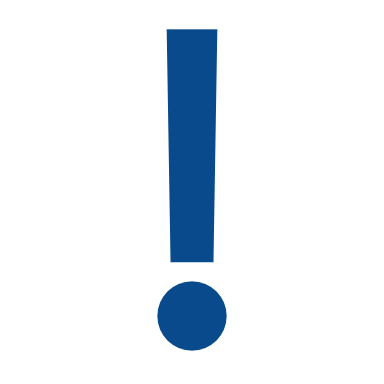 28
DĚKUJEME ZA POZORNOST.
29
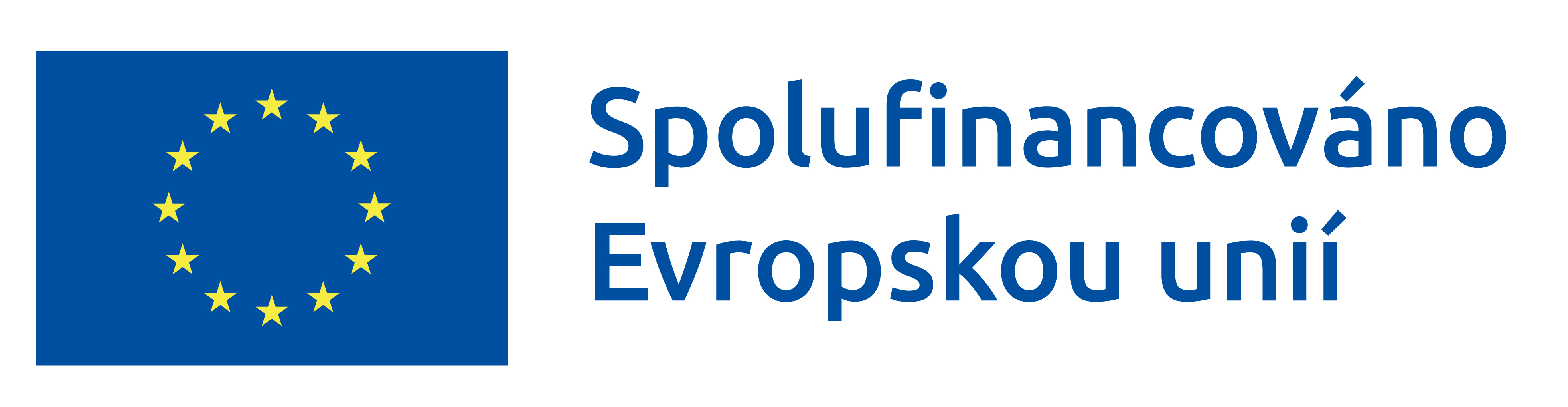 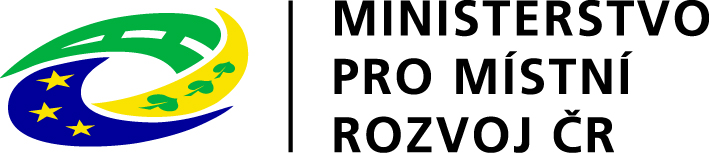 Indikátory monitoring výzva 03_22_018
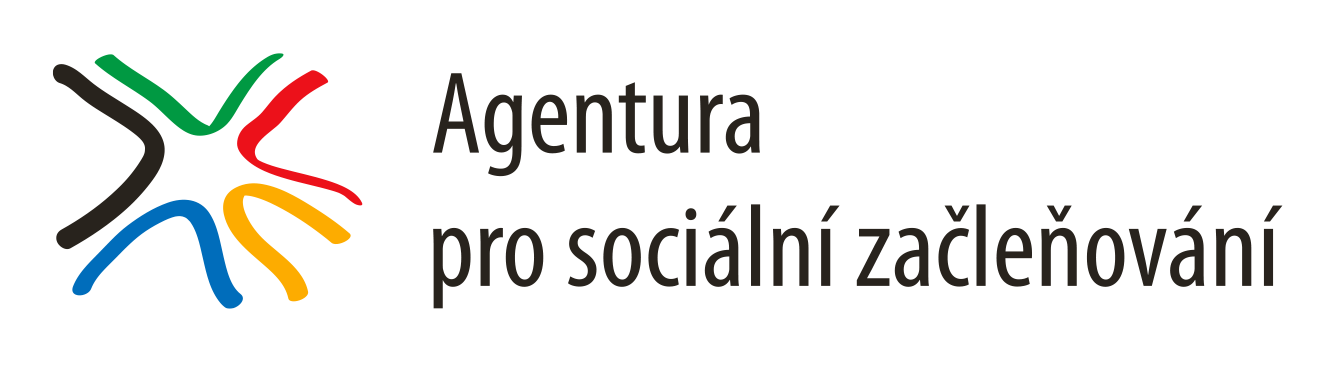 Materiál vznikl v rámci realizace projektu „Rozvoj systémů pro sociální začleňování“ reg.č. projektu CZ.03.02.02/00/22_004/0000366.
O co se jedná ?
Indikátory pro projekty v oblastech výzvy
Podpora komunitní práce
Podpora sociálních služeb
Podpora ohrožených rodin s dětmi 
Podpora prevence kriminality, bezpečnosti a veřejného pořádku a podpora služeb pro osoby závislé či závislostí ohrožené 
Podpora řešení dluhové problematiky 
Podpora zaměstnatelnosti osob 
Podpora prevence zdraví 
Podpora participativních metod práce s cílovou skupinou

PRIMÁRNĚ KVANTITATIVNÍ DATA, V PŘÍPADĚ AKTIVITY PODPORA KOMUNITNÍ PRÁCE - KVANTITAVNÍ + KVALITATIVNÍ DATA
Není indikátor jako indikátor
Povinné indikátory výzvy
Indikátory pro monitoring (MI)
Údaje sloužící pro:
 monitoring a evaluaci
REALIZÁTOR : 
NENÍ ZAVÁZÁN K DOSAŽENÍ HODNOT
NENÍ POVINNEN UVÁDĚT HODNOTY INDIKÁTORŮ KTERÉ NEJSOU RELEVANTNÍ
JE POVINNEN PRŮBĚŽNĚ POSKYTOVAT DATA
Hodnota = závazek žadatele, kterého má dosáhnout díky realizaci projektu uvedeného v žádosti o podporu
Co je smyslem
Vyhodnotit cíl na který je výzva zaměřena Posilovat aktivní začleňování, a podpořit tak rovné příležitosti, nediskriminaci a aktivní účast a zlepšit zaměstnatelnost, zejména v případě znevýhodněných skupin, prostřednictvím  informací/dat z výstupů/výsledků realizovaných aktivit.
Mít možnost vyhodnotit dosahování cílů a opatření plánů sociálního začleňování v území
Co není cílem
Hodnotit/porovnávat jednotlivé realizátory
Měřit úspěšnost/efektivitu jednotlivých projektů
Východiska pro definování indikátorů v aktivitách
komunitní práce – příloha č. 4 kritéria evaluace komunitní práce
podpora sociálních služeb a rodin s ohroženými dětmi –sociální začlenění nebo prevence sociálního vyloučení+ účel jednotlivých služeb dle zákona o SS/žádoucí výsledky spolupráce
podpora prevence kriminality, bezpečnosti a veřejného pořádku a podpora služeb pro osoby závislé či závislostí ohrožené – zaměření klíčových aktivit APK, domovníci, sekundární a terciární prevence pro osoby ohrožené závislostmi
podpora řešení dluhové problematiky – cíl aktivity aktivní řešení zadluženosti či předluženost“
podpora zaměstnatelnosti osob – cíl aktivity návrat/vstup na trh práce a udržení zaměstnání
podpora prevence ve zdraví - cíl aktivity zefektivnění primární a sekundární prevence cílové skupiny
podpora participativních metod práce s cílovou skupinou - cíl aktivity zapojení obyvatel s kumulací sociálních problémů v občanské oblasti –
Podpora sociálních služeb + Podpora ohrožených rodin
Dvě úrovně MI
Obecné
Specifické
Vybrané ukazatele s vazbou na účel konkrétní sociální služby
Není ambicí vysoká míra konkretizace s ohledem na široké spektrum životních situací osob
Společné pro všechny druhy služeb
Obecné KI ( aktivity v tématech 2 a 3)
1a)Počet osob, u kterých došlo k pozitivní změně v oblasti životních návyků a způsobu života
1b)Počet rodin, u kterých došlo k pozitivní změně v oblasti životních návyků a způsobu života
Obecný indikátor „změnu“ nespecifikuje, nevymezuje míru v jaké je „změna“ dosažena
Realizátor musí: 
být schopen vyhodnotit výchozí situaci osoby/rodiny
§ 2 odst.1 ZSS pomoc vychází z individuálně určených potřeb, motivuje k  činnostem které nevedou k dlouhodobému setrvávání nebo prohlubování nepříznivé sociální situace, a posilovat sociální začleňování osob
být schopen „změnu“ vyhodnotit, na základě průběhu poskytování služby
§ 88 – povinnost plánovat a hodnotit průběh poskytování služby; SQSS 5b) c) +15a)
být schopen na základě vedené dokumentace toto prokázat 
§ 88 – povinnost vést písemné záznamy
Specifické MI (oblast 2)
Sociálně aktivizační služby pro rodiny s dětmi
Počet rodin, u kterých došlo ke zlepšení v oblasti saturace potřeb dětí ze strany rodičů 
Počet rodin, u kterých díky podpoře došlo k návratu dítěte z náhradního prostředí 
Nízkoprahová zařízení pro děti a mládež
Počet dětí/mladých, u kterých došlo k pozitivnímu posunu v oblasti chování
Terénní programy
Počet osob, které kontinuálně se službou spolupracovaly alespoň 6 měsíců 
Počet osob, u nichž došlo k pozitivní změně v oblasti životních návyků a způsobu života (např. bezpečnější způsob užívání návykových látek, spolupráce s dalšími návaznými službami v oblasti zdravotně-sociální apod)
Počet osob, u nichž se zvýšila schopnost samostatně řešit nepříznivou situaci (toto je reflektováno např. v podobě snížení frekvence poskytované služby, rozsahu poskytovaných úkonů, změně způsobu poskytování služby)
Nízkoprahové denní centrum
Počet osob, u kterých došlo k snížení rizik spojených se „životem na ulici“ (např. osoba spolupracuje se službou, využívá možnost hygieny, poradenství při řešení životní situace, pracovníci podporují osobu v oblasti zajištění zdravotní péče, navazují ji na další služby (např. noclehárny) apod.
Specifické MI (oblast 2)
Služby následné péče – osoby závislé na návykových látkách
Počet osob, které abstinovaly alespoň 6 měsíců po dobu, po kterou jim byla služba poskytována 
Počet osob, u kterých se zvýšila schopnost zvládnout rizikové situace v souvislosti s užíváním návykové látky (např. osoby, které mají ve spolupráci se službou zpracován plán rizik a vědí, jak podle něj postupovat)
Služby následné péče – pro osoby  s duševním onemocněním
Počet osob, u nichž se zvýšila schopnost pečovat o své zdraví  (díky podpoře služby se osobě daří dosahovat stabilizace nebo zlepšení zdravotního stavu, byl zajištěn lékařský dohled, byla zajištěna prevence, pravidelné užívání léků, zvýšila se jejich informovanost v této oblasti)
Počet osob, u nichž se zvýšila schopnost samostatně řešit nepříznivou situaci 
Kontaktní centra
Počet osob (klientů služby), které byly informovány o rizicích užívání návykových látek
Počet osob, které zahájily bezpečnější způsoby užívání návykových látek 
Terénní programy
Počet osob, které kontinuálně se službou spolupracovaly alespoň 6 měsíců 
Počet osob, u nichž se zvýšila schopnost samostatně řešit nepříznivou situaci (toto je reflektováno např. v podobě snížení frekvence poskytované služby, rozsahu poskytovaných úkonů, změně způsobu poskytování služby)
Počet osob, u nichž se zvýšila schopnost samostatně řešit nepříznivou situaci 
Krizová pomoc
Počet osob, u nichž došlo v důsledku podpory krizové pomoci k obnově nebo posílení kompetencí pro samostatné zvládání běžného života
Specifické MI (oblast 2)
Odborné sociální poradenství
Počet osob, které díky podpoře služby získaly informace o možnostech řešení nepříznivé sociální situace
Počet osob, u nichž se zvýšila schopnost samostatně řešit nepříznivou situaci 
Odborné sociální poradenství – oblast rodiny
Počet rodin, u kterých došlo ke zlepšení v oblasti saturace potřeb dětí ze strany rodičů 
Odborné sociální poradenství – dluhy
Identické KI v oblasti Podpora řešení dluhové problematiky 
Pečovatelská služba
Počet osob, kterým bylo zahájeno poskytování úkonů osobní hygieny, úkonů péče o vlastní osobu
Počet osob, které zůstaly s podporou služby v přirozeném domácím prostředí
Specifické MI (oblast 3)
Sociálně aktivizační služby pro rodiny s dětmi
Počet rodin, u kterých došlo ke zlepšení v oblasti saturace potřeb dětí ze strany rodičů 
Počet rodin, u kterých díky podpoře došlo k návratu dítěte z náhradního prostředí 
Nízkoprahová zařízení pro děti a mládež
Počet dětí/mladých, u kterých došlo k pozitivnímu posunu v oblasti chování
Terénní programy
Počet osob, u nichž byla poskytnuta edukace vedoucí ke změně v přístupu ke zdraví 
Počet osob, u kterých došlo k registraci do primární zdravotní péče 
Ostatní sociální služby 
Počet osob, u kterých došlo ke zlepšení v oblasti saturace potřeb dětí ze strany rodičů
Počet osob, které díky podpoře služby získaly informace o možnostech řešení nepříznivé sociální situace
PREVENCE KRIMINALITY, BEZPEČNOST, VEŘEJNÝ POŘÁDEK A SLUŽBY PRO OSOBY OHROŽENÉ ZÁVISLOSTÍ
Asistent prevence kriminality
Počet pracovních pozic asistentů prevence kriminality podpořených projektem
Počet událostí, k jejichž řešení asistent prevence kriminality přivolal obecní policii nebo Policii ČR nebo jí událost oznámil (tzn., že o této události existuje písemný záznam)
Počet plnění zadaných úkolů a požadavků mentora asistentem prevence kriminality (tzn. existují záznamy z jednání)
Domovník – preventista
Počet pracovních pozic domovníků-preventistů podpořených projektem
Počet domů, ve kterých působí domovník-preventista a jejichž hygienický a estetický stav vč. stavu veřejných prostranství v sousedství se zlepšil nebo stabilizoval
Počet událostí, které domovník-preventista projednával s mentorem/odborným garantem (tzn. existují záznamy z jednání)
Počet domovníkem-preventistou realizovaných preventivních aktivit pro cílovou skupinu (např. domovní schůze, setkání nájemníků, působení na děti a mladistvé – společné úklidové akce okolo domu)
PREVENCE KRIMINALITY, BEZPEČNOST, VEŘEJNÝ POŘÁDEK A SLUŽBY PRO OSOBY OHROŽENÉ ZÁVISLOSTÍ
Podpora služeb pro osoby závislé nebo závislostí ohrožené a pro jejich rodinné příslušníky
Počet osob, které během projektu nastoupily do léčby či do specializovaných programů zaměřených na řešení situace spojené s užíváním návykových látek
Počet osob, které využívali alespoň po dobu 6 měsíců pravidelně výměnu harm reduction materiálu 
Počet osob, u kterých byl proveden test na přenosné infekční nemoci (hepatitis B/C, PPI)
Počet osob, které změnily způsob užívání návykových látek na bezpečnější (např. z injekčního na perorální)
Počet osob, které začaly řešit problémy se závislostí a začaly využívat návaznou sociální službu (K-centrum, terénní program, následná péče) Indikátor je určen pro aktivity mimo režim sociálních služeb.
PODPORA ŘEŠENÍ DLUHOVÉ PROBLEMATIKY
Počet osob, u kterých byla kompletně zmapována jejich dluhová situace (byl sestaven přehled všech závazků)
Počet osob, u kterých byla zmapována dluhová situace s cílem podání návrhu na povolení oddlužení
Počet osob, u kterých byla zmapována dluhová situace s cílem podání návrhu na povolení oddlužení zpracovaného jiným subjektem (Příprava podkladů pro podání návrhu na povolení oddlužení advokátem, jinou NNO v případě, že příjemce nemá sám akreditaci.)
Celkový počet úspěšně schválených návrhů na povolení oddlužení
Celkový počet exekucí, které se podařilo z jakéhokoli důvodu zastavit, a to i částečně 
Počet osob, u kterých se podařilo z jakéhokoli důvodu zastavit exekuci, a to i částečně
Celkový počet dohodnutých splátkových kalendářů, které jsou pravidelně plněny (hrazené po dobu minimálně 6 měsíců)
Počet osob, kterým byla poskytnuta podpora v mimosoudním řešení sporů (např. jednání s věřitelem, inkasní agenturou, návrh k finančnímu arbitrovi)
Počet osob, kterým byla poskytnuta podpora v nalézacím řízení (např. sepsání vyjádření k soudu, podání opravného prostředku proti platebnímu rozkazu a rozsudku, pomoc s podáním žaloby na vydání bezdůvodného obohacení (po zastavení protiprávních exekucí), dohoda v rámci řízení)
Počet osob, u kterých se podařilo snížit jejich celkový dluh
PODPORA ZAMĚSTNATELNOSTI OSOB
Počet osob, které absolvovaly základní pracovní poradenství, tj. mají zmapované postavení na trhu práce, osobní anamnézu (analýzu celkové situace) a mají uzavřen plán osobního rozvoje
Počet osob, které stály mimo legální trh práce, a znovu se zaevidovali na Úřad práce
Počet osob, které předčasně opustily aktivity projektu
Počet osob, které úspěšně absolvovaly motivační kurzAbsolvovaly = splní docházku v rozsahu min. 80 % a mají připravený životopis a motivační dopis. Motivační kurz = motivační kurz jako nástroj aktivní politiky v oblasti poradenských služeb ÚP nebo motivační kurz neziskové organizace apod. Individuální i skupinové aktivity /práce s životním příběhem klienta, práce se vzorem – využití peer pracovníka, čl. s podobnou životní zkušeností/. Cílem pro dlouhodobě nezaměstnané z hlediska komplexu sociálních účinků je aktivace účastníků (nalezení osobní motivace k intenzivnímu hledání práce, natrénování nových sociálních a praktických dovedností za účelem jejich využití v praxi. Zlepšením komunikativnosti, samostatnosti, sociálních dovedností, zvýšením sebevědomí podpořit individuální aktivitu uchazeče a tím snižovat riziko jeho sociální exkluze.
Počet osob, které úspěšně absolvovaly tréninkové pracovní místoÚspěšné absolvování znamená min. 70% účast na tréninkovém pracovním místě. Tréninkové pracovní místa nejsou chápána jako řádné zaměstnání, ale jako způsob práce s cílovou skupinou v rámci zaměstnaneckých programů OPZ+ se zvýšenou podporou sociální práce a se zaměřením na komplexní podporu klienta s cílem jeho aktivizace a zvýšením jeho zaměstnatelnosti na trhu práce.
Počet osob, které zahájily výkon pracovní činnostiZapočítává se pouze výkon práce na hlavní pracovní poměr, dohodu o pracovní činnosti, výkon samostatné výdělečné činnost – OSVČ, v režimu kolidujícího zaměstnání, tedy v případě evidence na Úřadu práce dojde k jejímu ukončení).
Počet osob, které si zaměstnání udržely 6 měsícůJe nutné nastavit způsob budoucí komunikace s klientem na počátku kontraktu. Vyžádat si svolení pro pracovního poradce, zjistit informaci telefonicky/e-mailem poté, co klient opustí zaměstnanecký projekt. Realizátor zjišťuje daný stav nejdéle do ukončení projektu (např. zda si osoba udržela zaměstnání na volném trhu práce). Udržení zaměstnání osoby po dobu 6 měsíců lze doložit např. záznamem o rozhovoru s osobou.
Analýza dat z OKDávky a OKNouze
Součástí Dotazníku podpory zaměstnatelnosti při výstupu z projektu je podpis     Souhlasu se zpracováním osobních údajů -  analýza dat z OKDávky a OKNouze. Analýza bude provedena dohledáním dat o čerpání sociálních dávek a příspěvků podle rodných čísel podpořených osob. Analýzu formou statistické zprávy zpracuje OKSystem a následně předá výsledky MPSV.
MPSV získá výsledky ve formě anonymizovaných souhrnných výsledků za podpořené osoby (MPSV  nebude mít přístup k žádným konkrétním informacím o domácnostech, obdrží souhrnné tabulky).
Tabulka pro evidování souhlasů s analýzou dat z OKDávky a OKNouze: 
https://1url.cz/UuRod
Průběžný monotoring
Nutnost ošetření duplicit při vykazování dat k jedné ZOR
Vyplňování typologie podpor v IS ESF U jednotlivých podpořených osob projektu je v IS ESF 2021+ povinností zapisovat, jaké typy podpory jim byly poskytnuty a v jakém rozsahu. 
Podpora by měla být zapisována do IS ESF21+ průběžně. 
Poskytnutou podporu zapisovat i u osob, u kterých nutně nepředpokládáte překročení bagatelní podpory. Je to důležité pro evaluaci výzvy. 
Zapisujte podporu věrně podle skutečnosti, tedy i potom, co podpořená osoba překročí limit pro bagatelní podporu a propíše se do indikátoru
PODPORA PREVENCE VE ZDRAVÍ
Počet osob, které byly (nově/od začátku projektu/když před tím byly identifikovány jako osoby dlouhodobě neregistrované) s podporou realizátora registrovány do systému primární zdravotní péče...*
... k praktickému lékaři pro dospělé
... k praktickému lékaři pro děti a dorost
... ke gynekologovi
... ke stomatologovi
Počet osob, které (nově/od začátku projektu/když před tím byly identifikovány jako osoby dlouhodobě neregistrované a/nebo nedocházející na preventivní prohlídky) absolvovaly s podporou realizátora preventivní prohlídku v oblasti primární zdravotní péče: *
všeobecnou preventivní prohlídku u praktického lékaře pro dospělé 
všeobecnou preventivní prohlídku u praktického lékaře pro děti a dorost 
gynekologickou preventivní prohlídku 
zubní preventivní prohlídku 
Počet osob, které v rámci dne zdraví nebo obdobné akce v oblasti podpory zdraví zjistily rizikové hodnoty některých ze standardně měřených krevních a tělních parametrů (tj. krevní tlak, hladina cukru a cholesterolu v krvi atd.) a se systematickou podporou zdravotního mediátora následovaly doporučení a docílily reálného zlepšení  (Reálným zlepšením se myslí taková změna hodnot, která je z lékařského hlediska významná. Podporou zdraví je myšlen podobor veřejného zdravotnictví (definovaný WHO, EU, Ministerstvem zdravotnictví ČR) a jeho klíčová témata (např. prevence infekčních a neinfekčních onemocnění, prevence kardiovaskulárních chorob, prevence nádorových onemocnění, prevence závislostí, zdravotní gramotnost atd.)
PODPORA PREVENCE VE ZDRAVÍ
Počet osob, které si s podporou realizátora zvýšily kompetenci ke změně chování ve prospěch udržitelného zdravého životního stylu (např. absolvování kurzu zdravého vaření, participace na pravidelném zdraví prospěšném pohybu, práce na tvorbě bezpečného a zdravého/zdravějšího prostředí bydlení s konkrétním výsledkem atd.) Indikátor je splněn při kompletním absolvování minimálně jednoho kurzu za rok nebo dosažení minimálně jednoho konkrétního výsledku za rok. Kompletním absolvováním se myslí participace v takovém rozsahu aktivity, která je realizátorem aktivity považována za splnění podmínek kurzu k jeho úspěšnému zakončení.
Počet osob, které kompletně absolvovaly kurz na některé z klíčových témat podpory zdraví Indikátor je splněn při kompletním absolvování minimálně jednoho kurzu za rok. Kompletním absolvováním se myslí participace v takovém rozsahu aktivity, která je realizátorem aktivity považována za splnění podmínek kurzu k jeho úspěšnému zakončení.
Počet osob, kterým realizátor projektu zprostředkoval odbornou službu s cílem zlepšení zdravotní kondice a tato služba byla klientem využita (např. poradenské a/nebo terapeutické služby při diabetu, obezitě, celiakii, depresi, zneužívání návykových látek, nebo zprostředkování zdravotních kompenzačních pomůcek atd.)
PODPORA PARTICIPATIVNÍCH METOD PRÁCE S CÍLOVOU SKUPINOU
Konají se v obci pravidelně společenské, sportovní či kulturní akce pro širokou veřejnost za účasti obyvatel SVL
Ano, pravidelně
Ano, výjimečně
Ne
Konají se v SVL společenské, kulturní či sportovní akce pro místní obyvatele
Ano, pravidelně
Ano, výjimečně
Ne
Působí v obci další organizace, které se podílejí na sportovním, společenském či kulturním životě obce a připravují akce pro veřejnost, vč. obyvatel SVL
Ano, pravidelně
Ano, výjimečně
Ne
PODPORA PARTICIPATIVNÍCH METOD PRÁCE S CÍLOVOU SKUPINOU
Vytváří obec aktivně prostor, kde pravidelně komunikuje s veřejností a kde se mohou všichni občané, vč. obyvatel SVL, vyjádřit, podílet se a zapojit do rozhodování obce? 
Ano, pravidelně
Ano, výjimečně
Ne
Podporuje obec komunitní aktivity? 
Ano, pravidelně
Ano, výjimečně
Ne
Na co při zpracování dávat pozor – chyby při vyplňování
Nesprávná identifikace typu obce	
Duplicitní podání	
Nesprávné uvedení aktivity 	
Vykázané hodnoty – pouze za dané monitorovací období, neprovedení nápočtu (= mají byt vykázána kumulovaná data od zahájení realizace projektu)
Kontrola a kontaktování a opravy
AGENTURA
provádí agregaci dat dle podporovaných aktivit a lokalit, pro účely monitoringu naplňování plánů sociálního začleňování a vyhodnocení výzvy 18
Průběžné sledování vykazovaných dat - v případě nejasnosti ( např. vykázané hodnoty se jeví extrémní, není provedena kumulace, případně jsou zpracovány k jedné monitorovací zprávě 2 výkazy s rozdílnými daty) kontaktuje realizátora projektu, podpořeného z části B výzvy, v území lokální konzultant ASZ - v rámci procesu monitoringu naplňování plánu sociálního začleňování. 
V případě projektů podpořených z části A výzvy je realizátor kontaktován pracovníkem MPSV
Způsob provedení opravy se bude odvíjet od typu identifikované chyby
Děkujeme za pozornost